The Ecclesia
In the Acts
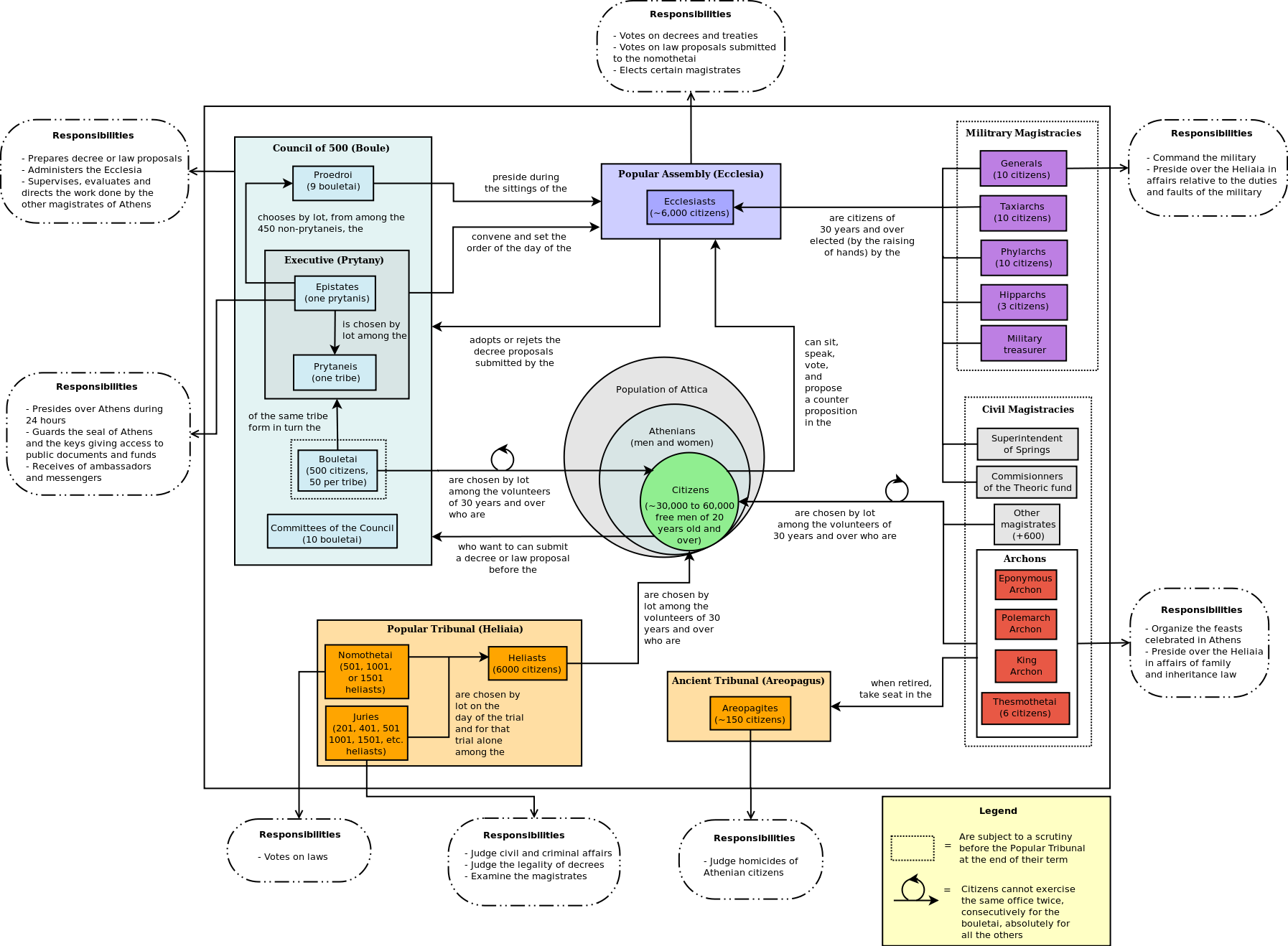 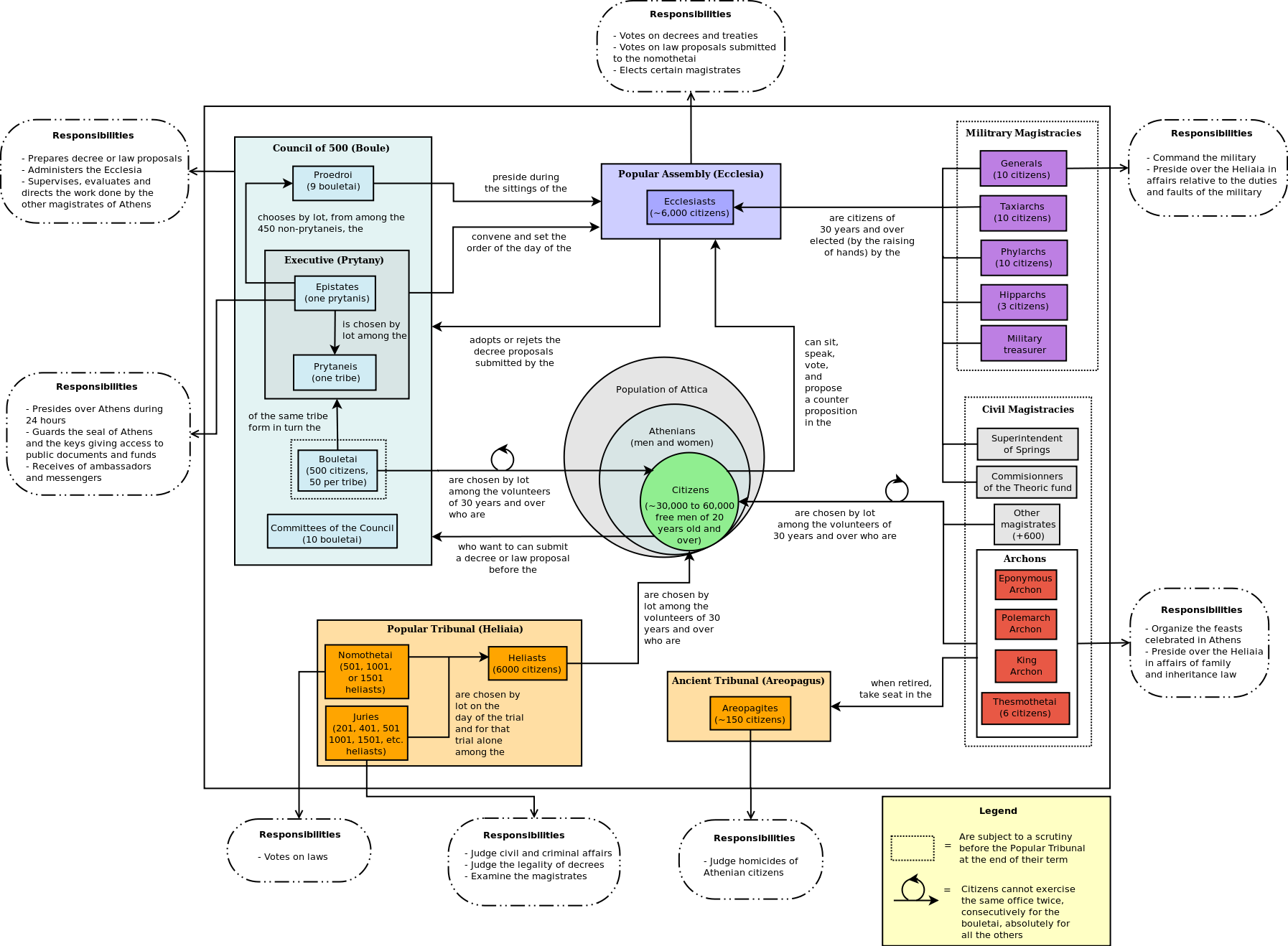 Jesus’ Ecclesia
“… thou art Peter, and upon this rock I will build my church; and the gates of hell shall not prevail against it.” (Matt. 16:18)
“Destroy this temple, and in three days I will raise it up. Then said the Jews, Forty and six years was this temple in building, and wilt thou rear it up in three days? But he spake of the temple of his body.” (John 2:18-22)
“We heard him say, I will destroy this temple that is made with hands, and within three days I will build another made without hands.” (Mark 14:58, only included by Mark)
“with one accord”
Good 
	1:14; 2:1, 46; 4:24; 5:12; 8:6; 15:25
Bad 
	7:57; 12:20; 18:12; 19:29
The Four Pillars of Ecclesial Life
The Progress Reports
Jerusalem
2:47 – 3,000 disciples
4:4 – 5,000 believers total.
5:14 – This is the second time the word church is used in Acts.  Solomon’s porch has a capacity for 10,000.
6:1,7
Samaria (9:31)
Syria/Antioch (11:26; 12:24)
Asia (16:5; 19:20)
Rome (28:31)
“There must be arrangement, and it must be the work of some in particular. If those appointed to do the work are called arranging brethren, it will be a literal description, and not a name of honour. Names of honour are to be avoided in the probationary stage of the body of Christ. Seven is a convenient and scriptural number for purposes of management. Their function would be to attend to all business matters connected with the operations of the ecclesia. Their qualifications would principally require to be of a practical order.
(Robert Roberts, A Guide to the Formation and Conduct of Christadelphian Ecclesias: Clause 23)
“But as the business they would have to do would be business with spiritual objects, arranging brethren ought, above all things, to be men of a truly brotherly spirit, possessing a business turn, but chiefly the brotherly character. It is not sufficient that they have a business turn: they must be brethren first, arranging brethren afterwards. This is the first qualification for all offices, a point liable to be overlooked in young ecclesias. If it be asked, how is a brotherly spirit to be known, the answer is, by the test of the commandments of Christ: are they obeyed? If SO! the man has a brotherly spirit. Are they not observed in the man's conduct? Then he is not a brotherly man, and not suitable for management, however great his practical abilities may be.”
(Robert Roberts, A Guide to the Formation and Conduct of Christadelphian Ecclesias: Clause 23)
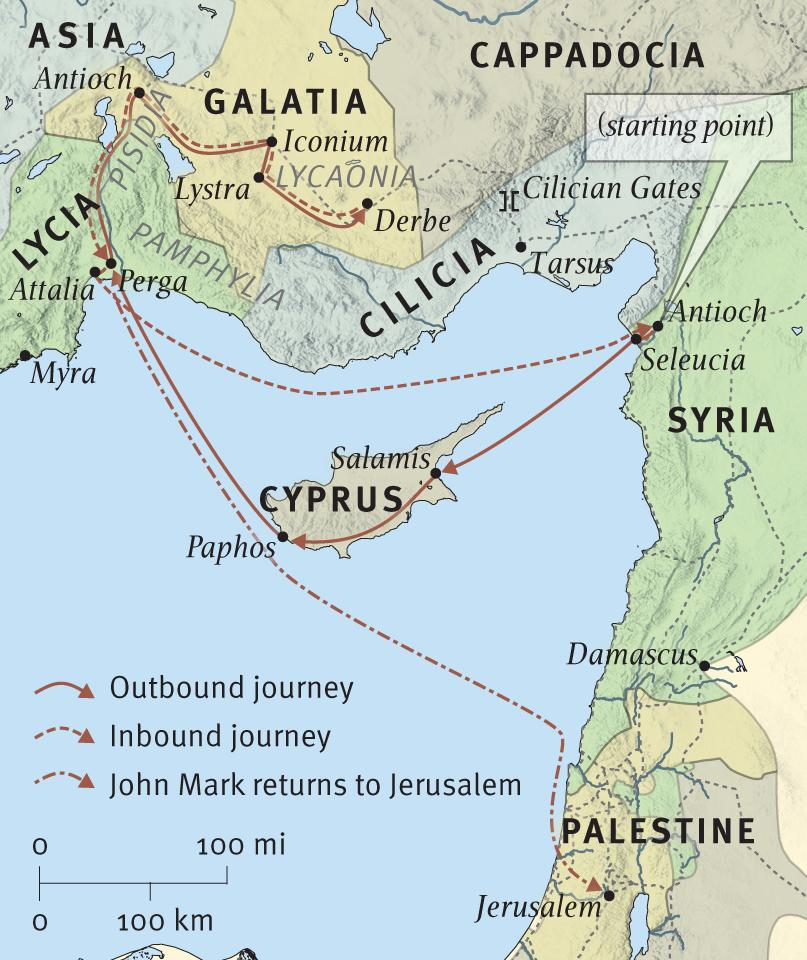 Commendation and Receiving
The Jerusalem Conference Letter (Acts 15:25-27)
Apollos (Acts 18:27)
Phoebe (Rom. 16:1-2)
Stephanus, Fortunatus and Acaicus (1 Cor. 16:15-18)
Envoys for the poor fund (2 Cor. 8:16-24)
Timothy (Phil. 2:19-24; 2 Cor. 16:10-11)
Epaphroditus (Phil. 2:25-30)
Leaders (1 Thess. 5:12-13)
Philemon (v. 15-17)